Revised SGG Module 2: What do the changes mean for evaluators?
This slide presentation contains instructions for facilitators in the notes section* of the file.


*To access the notes, download and save this file to your computer.
1
[Speaker Notes: Required: Slides 1, 3-7 Introduction: 5 mins 

This overview is intended for those who evaluate teachers as an invitation to consider how their role in evaluating a teacher’s student growth goal may change with the implementation of the revised rubrics. Each slide contains notes for facilitation in the notes section and links to any resources needed for engaging in the module.

It is recommended that facilitators follow the recommended activities and keep the content of the module as close to the original as possible.  Slides that are customizable have been noted in the facilitator notes and facilitators are welcome to add additional slides as needed. Facilitators are welcome to adjust the how the content is delivered but are asked not to change the content itself.

Times provided are an estimate and can be adjusted at the facilitator’s discretion.

When italics are used, this indicates a script or language the facilitator might use for the content of that slide.]
Facilitator Outline
2
[Speaker Notes: Facilitator Notes:
We have outlined the activities in this modules with time stamps so that you can review the sections within time frames that work for your staff.  Please note that the times are approximate and may need to be adjusted.

The optional activities are labeled as “Optional” in the slide notes and in the chart on this slide.  This module can be broken up over several sessions.  

Several of the slides in this module are also in Module 1 – Overview of Revised Student Growth Goals. If the participants have all received the first module, you may skip or skim over the slides that are repeated. You might also consider using them as an opportunity to review.]
Land Acknowledgement*
[Facilitator – please revise/delete this slide as needed after reading the notes on using a land acknowledgement in the notes section of this slide]
3
[Speaker Notes: IMPORTANT FACILITATION NOTE:
Providing a land acknowledgement is an opportunity to educate as well as to demonstrate honor and respect. It is offered with the goal of making the learning community a safe an inclusive space for all. The development of a land acknowledgement should be done in consultation and collaboration with local tribal communities. Please consult with your sponsoring organization or district about the established practice before including an acknowledgement in your delivery of this or any module.

For your reference, here are some Land Acknowledgement resources:

Land Acknowledgement resources:  
Text: 855-917-5263 with your zip code OR
Native-Land.ca | Our home on native land

OSPI’s Office of Native Education: https://www.k12.wa.us/student-success/access-opportunity-education/native-education

Example - I am coming to you from the sacred lands of the Spokane Confederated Tribes.   Acknowledgment is but a first step. 
It does not stand in for relationship and action, but can begin to point toward deeper possibilities for decolonizing relationships with people and place.]
Vision
All students prepared for post-secondary pathways, careers, and civic engagement.
Transform K–12 education to a system that is centered on closing opportunity gaps and is characterized by high expectations for all students and educators. We achieve this by developing equity-based policies and supports that empower educators, families, and communities.
Mission
Ensuring Equity
Collaboration and Service
Achieving Excellence through Continuous Improvement
Focus on the Whole Child
Values
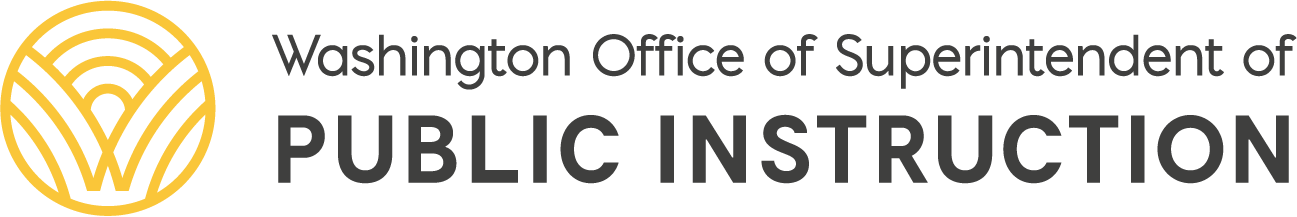 4
[Speaker Notes: Facilitator talking point:
I would like to share OSPI’s vision, mission, value statement and equity statement since it is this mission that compels us to consider how we engage our students in the fall given that the return to learning looks different than it has in any of our lifetimes. We recognize that our students, our colleagues, ourselves are still processing the impact of the last 18 months. In many ways, this is a perfect opportunity to recenter our work on the equity revisit and reflect upon how many of the ways we ‘do school’ might benefit from some revision. 

An alternative to using this slide could be replacing it with the participants’ school or district vision, mission or value statement.

Beginning summer/fall 2022: Consider adding “Given all that we’ve experienced in the past two years, how might we reconsider and re-envision some of the ways we ‘do school’ to even more deeply focus on equity and engagement?”]
Equity Statement
Each student, family, and community possesses strengths and cultural knowledge that benefits their peers, educators, and schools.
Ensuring educational equity:
Goes beyond equality; it requires education leaders to examine the ways current policies and practices result in disparate outcomes for our students of color, students living in poverty, students receiving special education and English Learner services, students who identify as LGBTQ+, and highly mobile student populations.
Requires education leaders to develop an understanding of historical contexts; engage students, families, and community representatives as partners in decision-making; and actively dismantle systemic barriers, replacing them with policies and practices that ensure all students have access to the instruction and support they need to succeed in our schools.
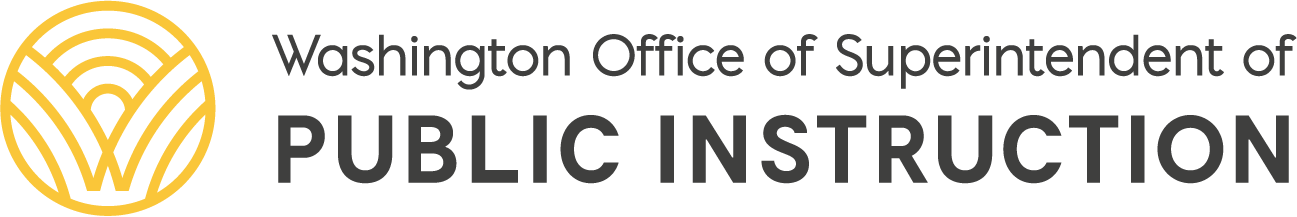 5
[Speaker Notes: Facilitator Talking Point: 
I invite you to identify connections between OSPI’s equity statement and the equity work in your district and to drop some of those connections into the chat.

The commitment to the first and second bullets led to the revision of the Student Growth Goals that we are here with you today to share and explore. The goal is that these changes better capture this aspect of TPEP in the daily work of educators, while providing opportunities to revisit and deepen the work in the service of equitable outcomes for all of our students.]
Learning Targets
Revisit and re-center the evaluation process as a tool for promoting student and educator growth 
Create questions for  student growth goal conversations that align with the critical attributes
Observe a student growth goal conference video and reflect on critical attributes
Incorporate the revised SGGs into your current evaluation process in promoting equitable access for students
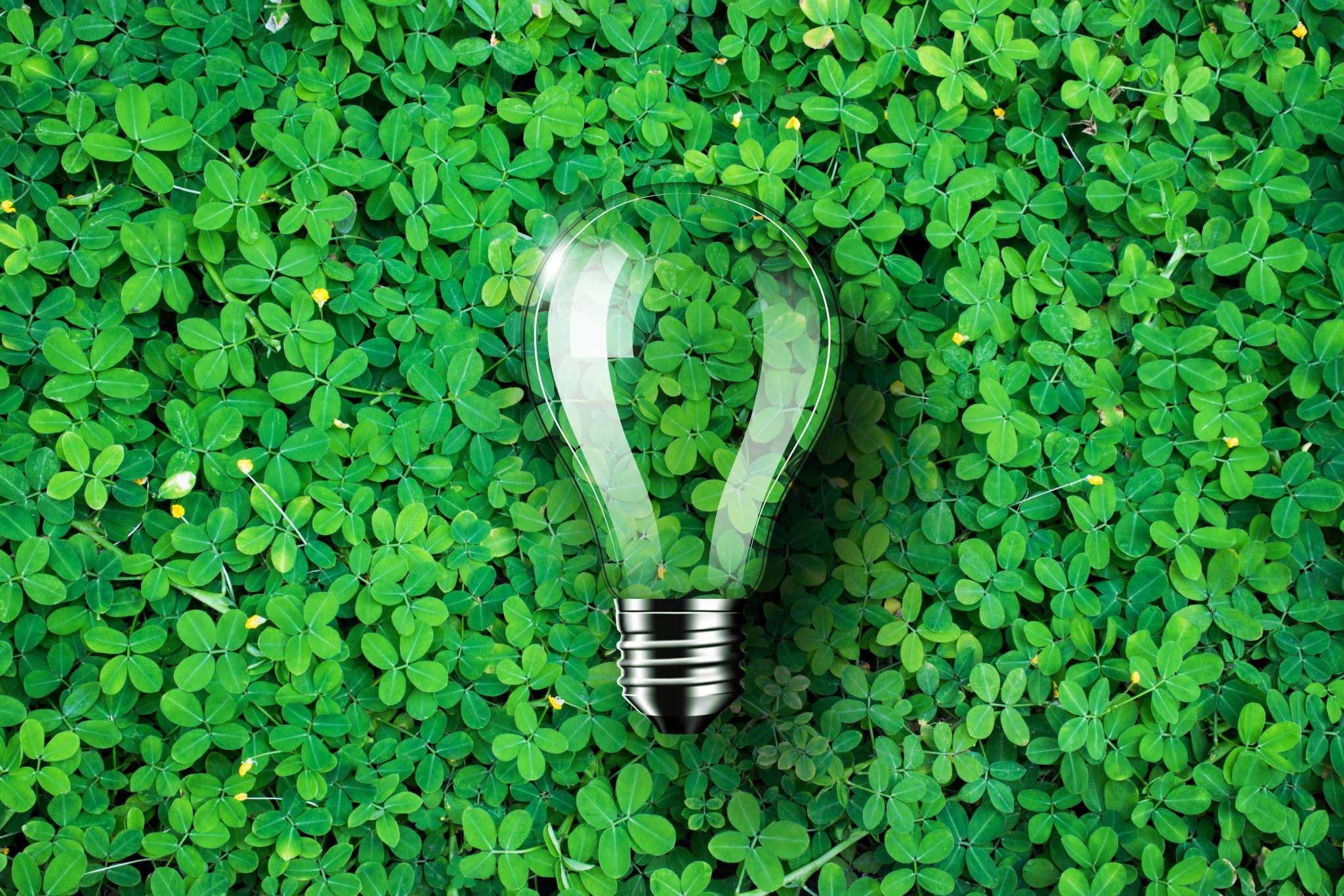 6
[Speaker Notes: Learning Targets-review with participants.

Facilitators are welcome to use strategies of their choosing to further engage participants in the learning targets.]
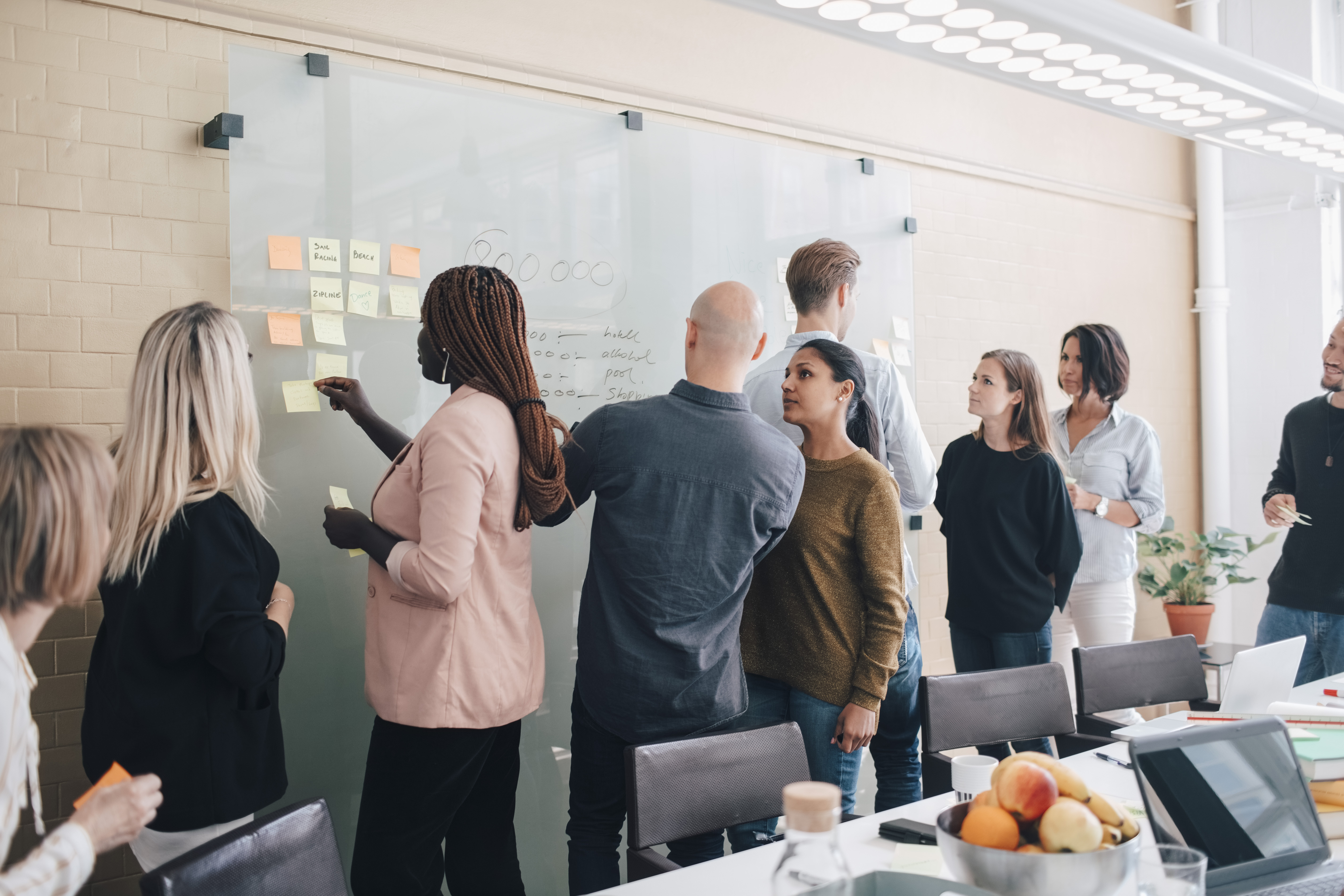 Agreements/Norms
7
[Speaker Notes: Use this slide to articulate any expectations, agreements or norms that align with your community and that will allow participants to be safe to risk and learn during this session.]
Supporting a "teacher mindset" that grows the learning of every student
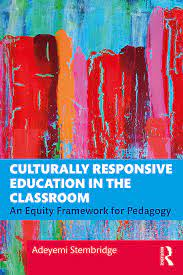 8
[Speaker Notes: Required: Guiding Principles: Slides 8-10, 10 mins

Facilitator talking points:
Many of the changes that have been made have been a result of the thinking of  Dr. Adeyemi Stembridge, captured in his book, as well as in the residences that he has been conducting in various school districts around the state. His work draws on the thinking and research of both education researchers and the brilliant teachers with whom he has worked.  The educator mindset he describes in this book has helped us frame how the Student Growth Goal process can support our move toward equitable education for all.]
Where we’ve been – where we’re headed
9
[Speaker Notes: Facilitator talking points:

Prior to the 2020-21 school year, we were using the rubrics for student growth goals developed at the inception of TPEP statewide.

During the 20-21 school year we were faced with providing teaching and learning in a radically different set of circumstances which none of us foresaw and for which we were not prepared. In response, we revised the .2s to focus less on the amount of progress made, and more on what the progress told us about what worked, what didn’t, and what needs to happen next.

These changes to the .2s opened up the opportunity to consider changing how we set goals (the .1’s) to better align with the revised .2s. With input and feedback from educators across the state, OSPI developed the Revised Student Growth Goal rubrics which are available for schools and districts to pilot if they choose during the 21-22 school year. Feedback from pilot sites informed support materials for the implementation of the revised SGG rubrics. 

In February of 2022, OSPI with the guidance of the TPEP Steering Committee decided on the 22-23 school year as a Year of Preparation for the revised SGG rubrics so that districts could use and plan for the use of the revised rubrics in ways that made sense for their context and capacity.

In the 23-24 school year, the original rubrics will be retired and replaced with the revised rubrics for both the .1 and .2s.]
The process requires reflection and conversation, and favors learning and growth over attainment of a certain level of performance or achievement.
It advocates for racial equity and culturally responsive practice at every level for every stakeholder.
It provides safety for both students and teachers to be vulnerable learners.
Guiding Principles
It invites personalization to foster student ownership of the learning.
It provides an opportunity for teachers and supervisors to return to evaluation as a natural harvest of teaching and learning. It should not be an add-on or check-off, done simply to complete an evaluation.
10
[Speaker Notes: Possible Talking Point:
Optional Activity: Reflection – How does/doesn’t our current evaluation processes, including student growth, align with these guiding principles?  
Discussion in small groups 
Whole group debrief]
What is NOT changing
Student growth data that is relevant to the teacher and subject matter must be a factor in the evaluation process and must be based on multiple measures that can include classroom-based, school-based, district-based, and state-based tools. Student growth data elements may include the teacher's performance as a member of a grade-level, subject matter, or other instructional team within a school when the use of this data is relevant and appropriate. Student growth data elements may also include the teacher's performance as a member of the overall instructional team of a school when use of this data is relevant and appropriate. As used in this subsection, "student growth" means the change in student achievement between two points in time.                         RCW 28A.405.100
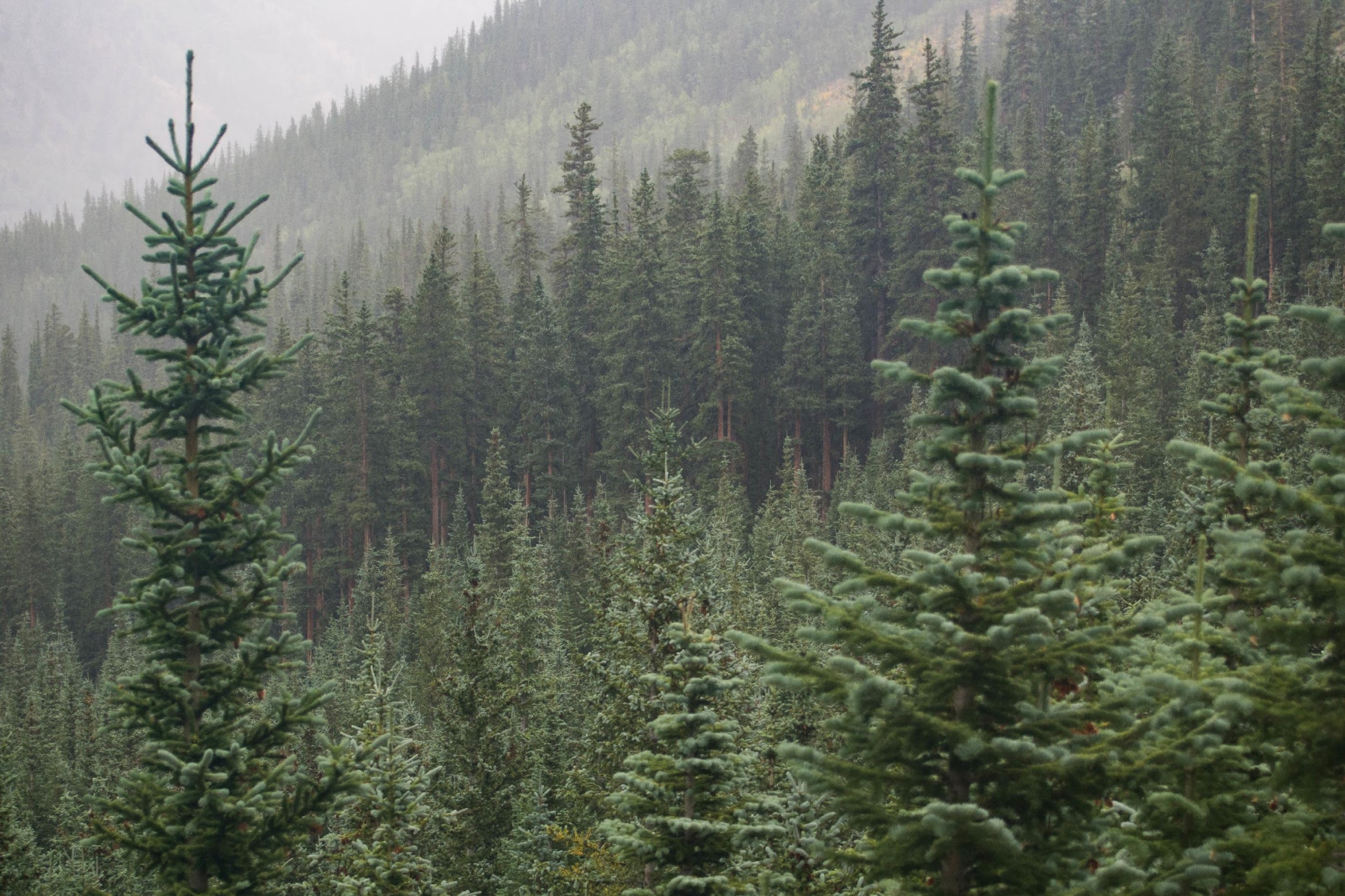 11
[Speaker Notes: Required: What is the Same? What is Different?: Slides 11-12, 35-40 minutes

Facilitator talking points:
In a bit, you will be reading a guidance document that goes into more detail about what is and is not changing in the process. For now, know that we are still operating under the same RCW (28A.405.100) that requires student growth, as defined as the change in student achievement between two points in time, play a significant role in the evaluation of teachers and principals in at least three criteria.]
Critical Attributes
Knowledge of Students
Includes but is not limited to:
Cultural identity; academic, and social/emotional assets
Informed by a variety of data including anecdotal evidence
Informed by students’ and families’ own voices and input
Essential Standard
Part of the WA State Learning Standards or national standards for a teacher’s content area(s) and grade level(s)
A significant learning that yields the opportunity for students to draw on their cultures, identities, and backgrounds
A significant learning that demands students’ complex thinking
May include, in addition to a content standard, other learning-supportive standards (e.g., CTE 21st Century Learning Skills, Habits of Mind, Standards for Mathematical Practice, etc.)
Cognitive and Emotional Engagement
Invites complex and higher-order thinking from students
Invites students’ attention to the learning through their interests, active learning, and/or sense of belonging
Supports students’ ownership for their learning, making space for student voice and empowerment
Develops students’ effort, persistence, and concentration
Formative and Summative Assessment
Summative assessment may include performance assessment, project-based learning, and other opportunities for students to demonstrate the sum of their learning
Formative assessments provide information to teachers so they can adjust their instruction and to students so they can adjust their learning strategies
With formative assessment, for maximum learning benefit, students receive feedback or productive and supportive interaction, rather than a score or grade
Student Engagement in Assessment
Students understand the learning goal and may have been involved in determining the criteria to be used for evaluating it
Students have an opportunity to assess their own work and/or that of peers using these criteria
Students monitor their progress on the learning goal
Feedback from Students on Their Experience of the Learning
Student feedback invites students’ perceptions of the classroom environment, instruction, and their own learning
Student feedback may be anonymous
Student feedback is part of a teacher’s self-evaluation (Teachers should discuss general reflections with their evaluators as a matter of course but should have discretion over sharing specific responses/results.)                        	 7/27/22
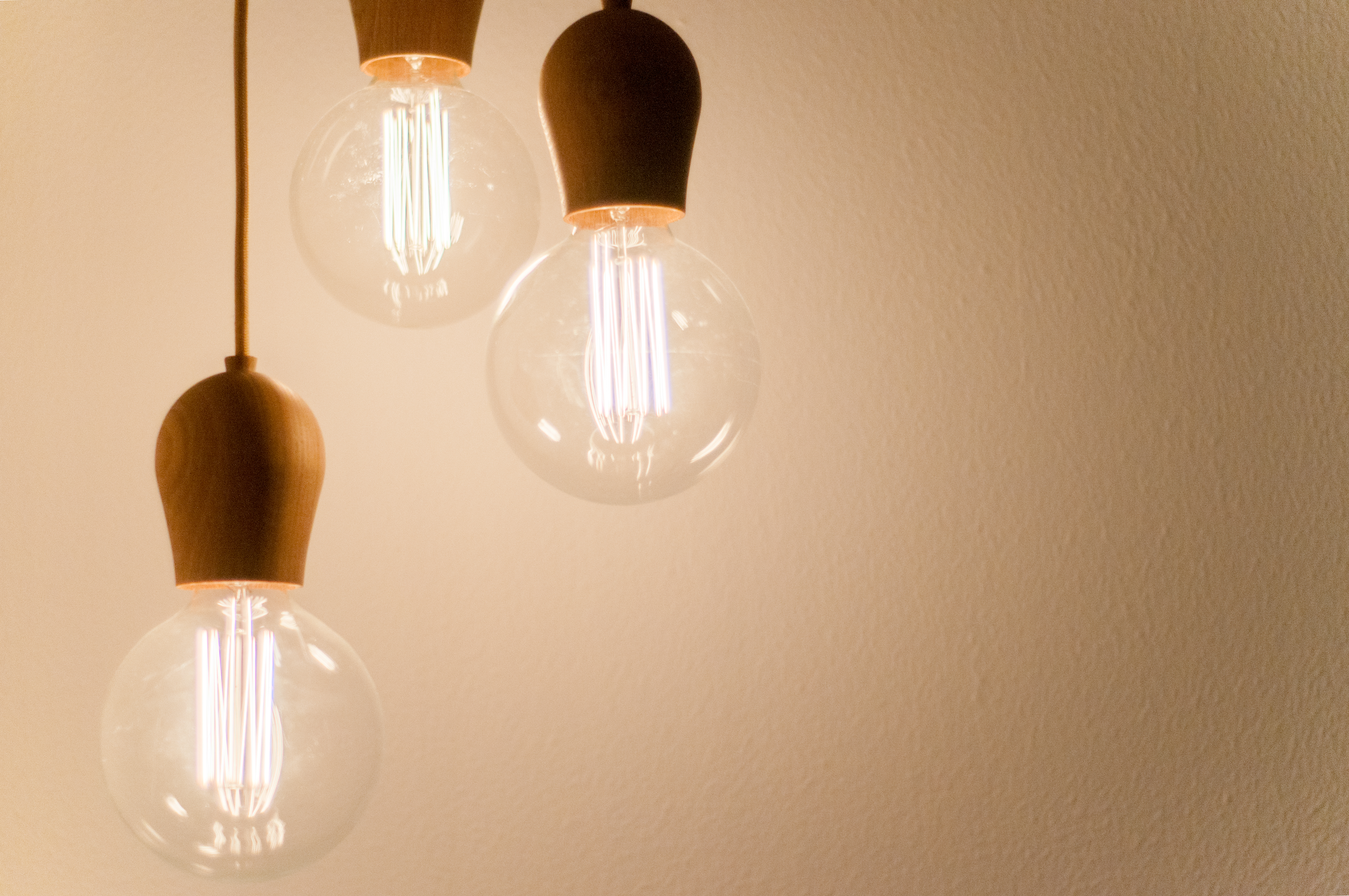 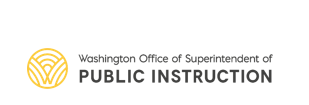 12
[Speaker Notes: Required: (20 mins)
Student Growth Goal Rubric - https://www.k12.wa.us/sites/default/files/public/tpep/studentgrowth/Student%20Growth%20-%2021-22%20Rubrics.pdf

Critical Attributes Activity – Provide the first page of the rubric for participants to read and reflect on these questions: 8 minutes
How do these critical attributes relate to student growth goals you have made in the past?  
What adjustments would you have to make to student growth goals to incorporate the critical attributes?

Provide time for participants to process with each other.  (Depending on the size of your group, you can have breakout rooms or whole group) 10 minutes

Summarizing points: The revised SGGs emphasize learning, growth and reflection for both students and teachers. There is an increased expectation to know individual students and their cultural, academic, and social/emotional assets, and to personalize instruction using student “voice and choice” to promote growth in each and every student.  2 minutes

For the next activity, please select either Slides 14 & 15 – Mark’s videos or Slide 16:  Review the rubric activity.]
Strategies For Asking Learning Focused Questions
Open ended
Positive presupposition
Plural forms
Exploratory language 
Approachable voice
Designing questions to promote thinking
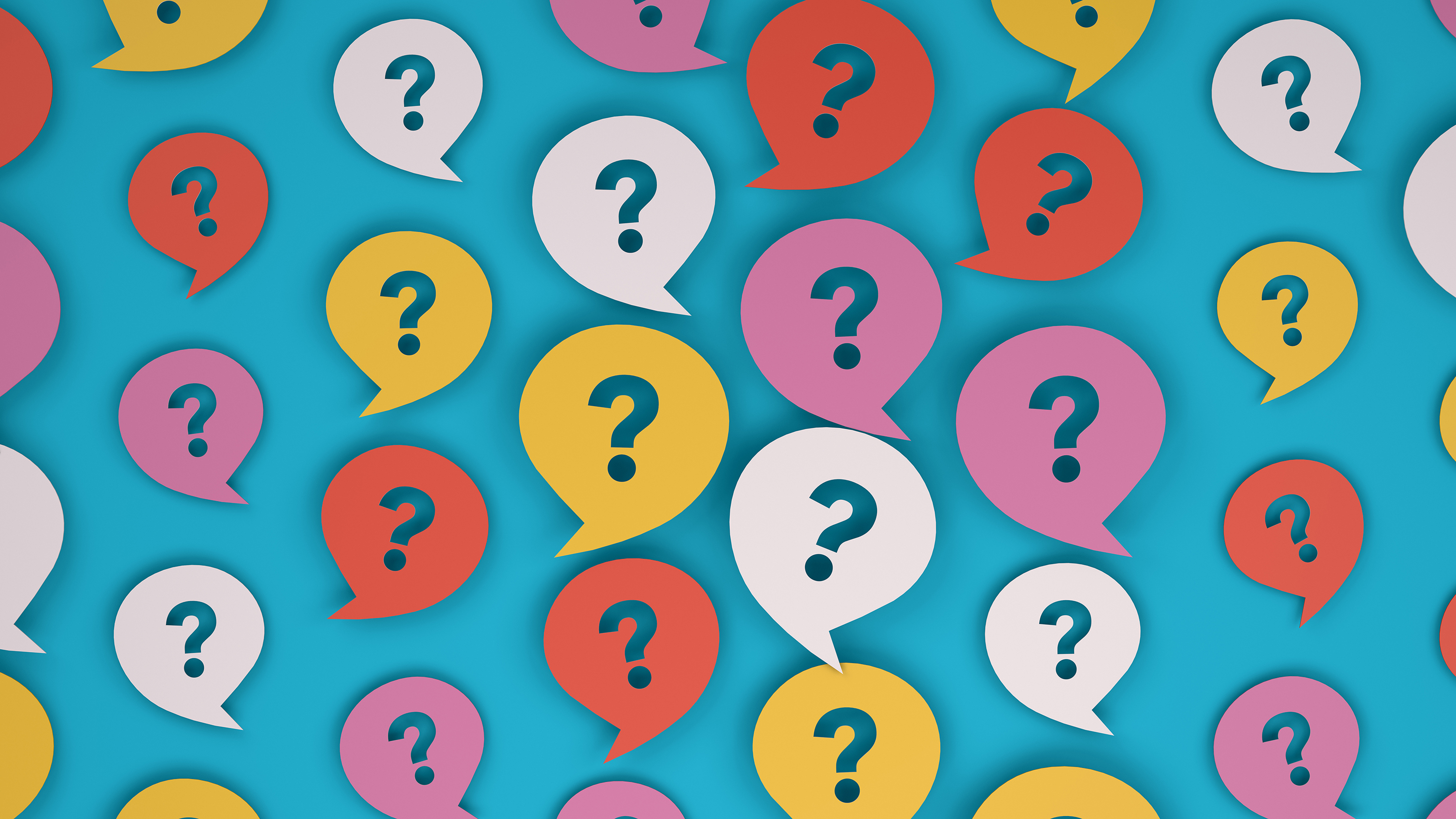 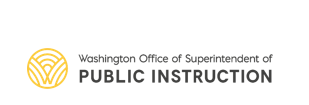 13
[Speaker Notes: Required: Questions for Learning Focused Conversations:  Slides 13-17, 35-40 mins

Facilitator talking points:

Conversations will be critical to the success of the revised student growth goal process. In the next few slides, we’ll examine ways to use questioning to invite teacher reflection. It is through teacher reflection that many of the Critical Attributes will be most evident. We will briefly touch on these strategies for developing questions that invite thinking in the next few slides. 

Consider providing the information for additional resources listed below


Additional resources: 
Mentoring Matters: A Practical Guide to Learning-Focused Relationships, 3rd Edition, by Laura Lipton & Bruce Wellman
Learning - Focused Supervision: Developing Professional Expertise in Standards Driven Systems by Laura Lipton Ed.D and Bruce Wellman M.Ed - Planning Template
For a list of local Learning Focused Supervision professional development trainers, please contact: tpep@k12.wa.us]
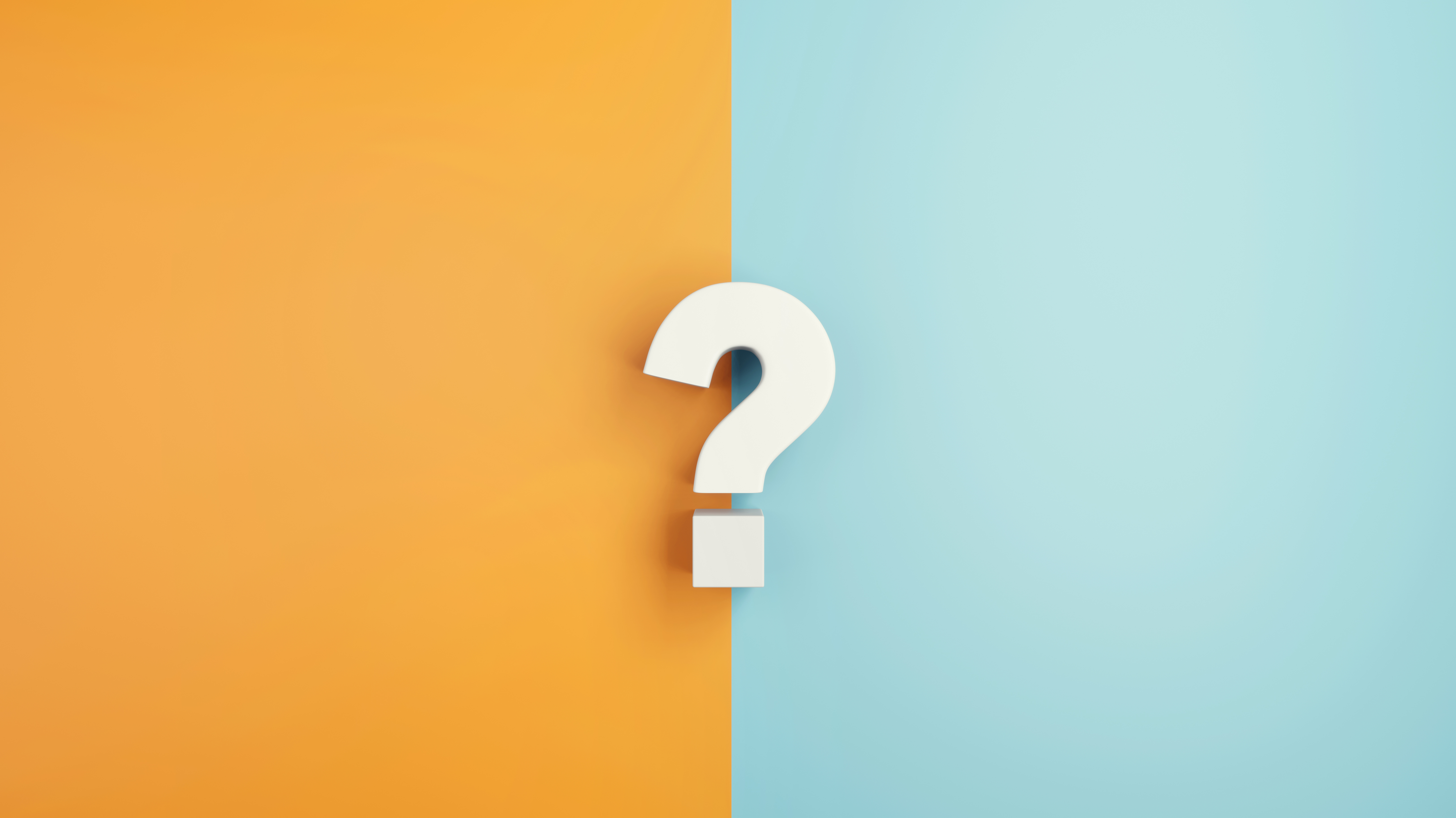 Learning-Focused Questions
Open-ended
Cannot be answered with a “yes,” “no,” or other one-word response

Did you see any signs of student engagement with the learning?
		vs
What are some signs of student engagement that you noticed?
Positive Presupposition
Communicates positive intent/beliefs about the person’s capacities

Did you think about the needs of English learners as you were planning this learning experience?
		vs
What are some ways you considered the needs of English learners as you were planning this learning experience?
14
[Speaker Notes: Facilitation Notes:
For the next few slides, give participants a chance to read the slide and consider the information.
Optional engagement activities could include partner-talk about the questions, or practice creating a question related to one of the Critical Attributes.]
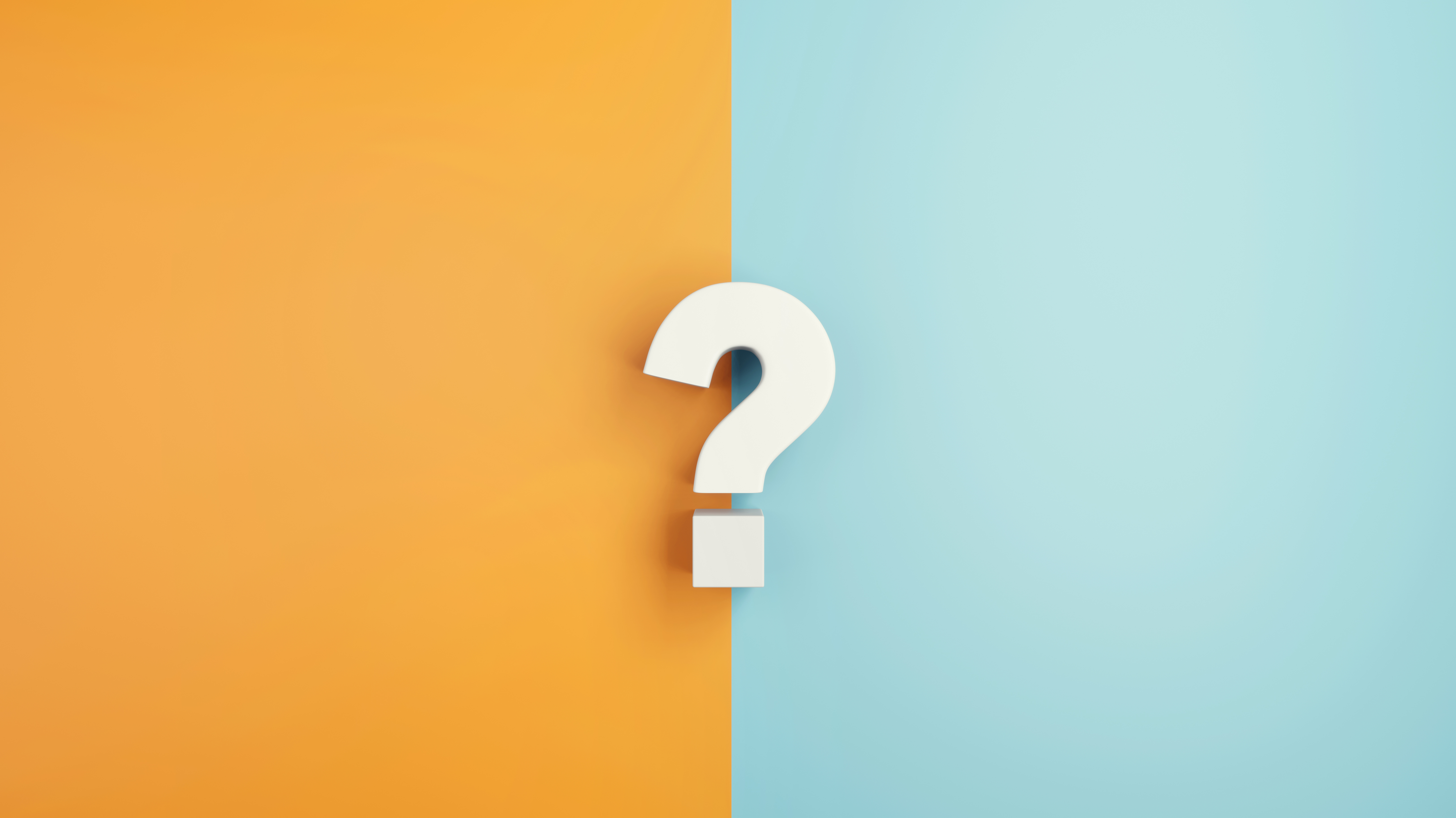 Learning Focused Questions - continued
Plural Forms 
Open thinking to multiple possibilities rather than implying there’s only one “right” answer	
 How do you encourage student engagement in discussions?
		vs
What might be some strategies for encouraging student engagement in discussions?
Exploratory language (syntactical substitutions)
Tentative language that reduces the need for certainty on the part of the respondent
The         Some	
Can/could         Might
Is           Seems
Why         What
Why did you start the lesson with a story from your childhood?
VS
What are some things you considered in deciding to start the lesson this way?
15
[Speaker Notes: Facilitation Notes:
For the next few slides, give participants a chance to read the slide and consider the information.
Optional engagement activities could include partner-talk about the questions, or practice creating a question related to one of the Critical Attributes.]
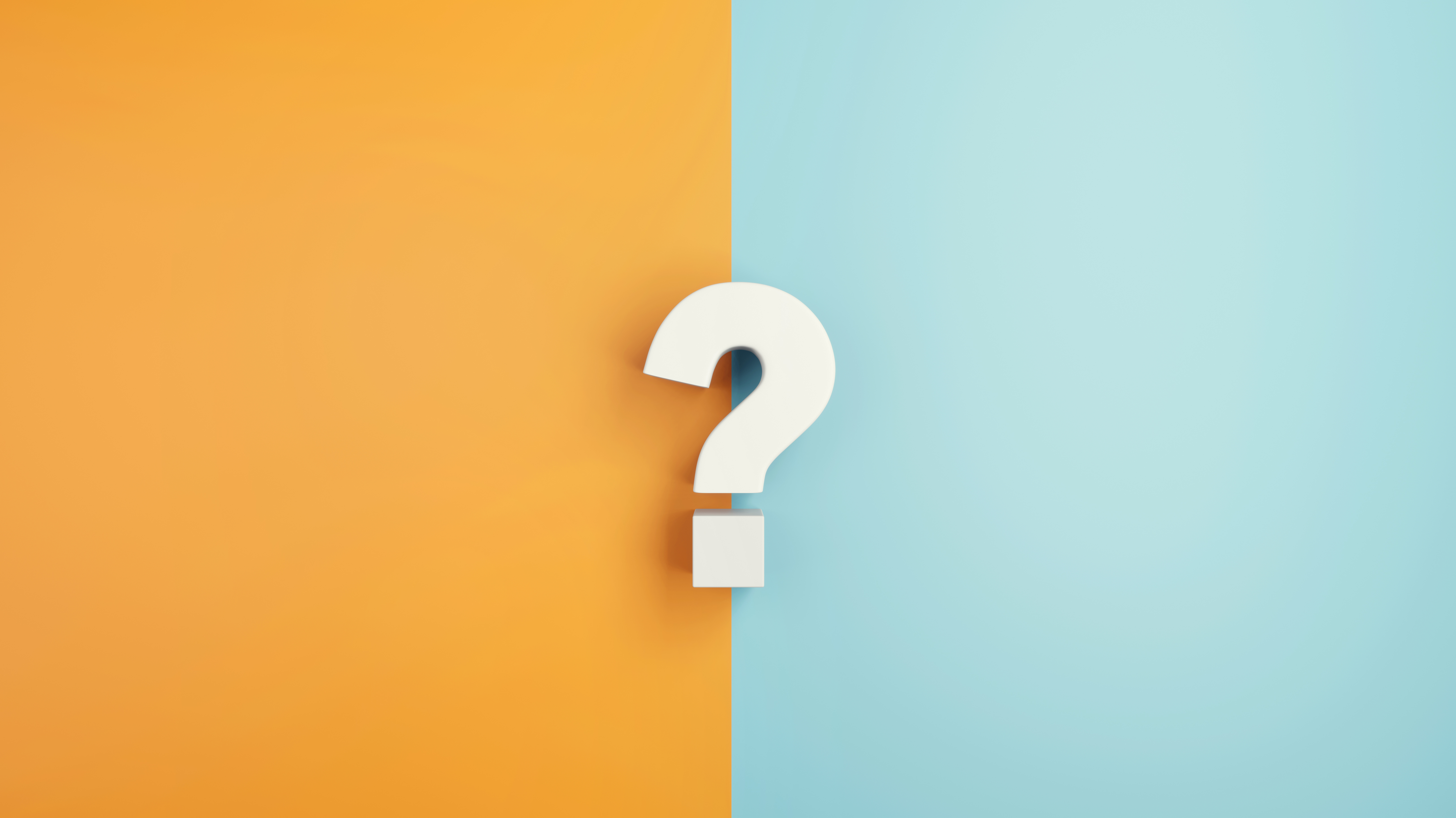 Learning Focused Questions - continued
Approachable Voice
Intonation rises at the end of the statement/question to signal an invitation.  A “credible voice” keeps a flat intonation and may drop at the end; it signals expertise or information-sharing.
Designing questions to promote thinking
Language that broadens, focuses, and/or clarifies thinking.
What common attributes are you noticing about the learning experiences that seem to be most engaging for your students? (Broadens)
What were some indicators that students were clear about their next steps? (Focuses)
What might be some input you were hoping to get from your team that you did not receive? (Clarifies)
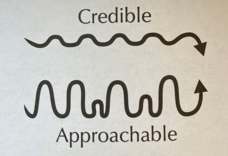 16
[Speaker Notes: Facilitation Notes:
It is difficult to convey “approachable voice” just from description in the slide (which is why we haven’t included an example). Consider modeling this for the participants.]
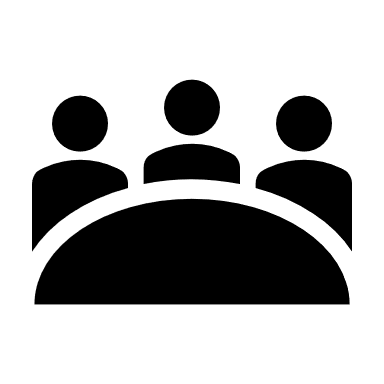 Practice Conversation Questions
In Groups of 3
Choose either 6.1 or 6.2 as your focus for this practice time
Select a Critical Attribute from the rubric on which to focus your practice

Solo think/preparation:
Think about a teacher you’d like to engage in a learning-focused conversation 
Consider the previously shared strategies for Learning Focused Questions. 

Whole group:
Brainstorm questions you might use with a teacher in a student growth goal conversation.
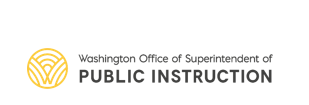 17
[Speaker Notes: Possible Talking Points:
This is an opportunity to create some ‘back pocket’ questions that you can have at the ready as you engage teachers in the student growth process. 

Instructions: 
Before participants engage, consider creating an electronic platform (e.g. Padlet, Google Slide, Jamboard, Whiteboard, etc) to collect/compile their questions.
Assign each person to a group
Once in groups, participants select either 6.1 or 6.2 as the focus for your practice today. 
Next, participants select a Critical Attribute to focus on.
While in groups, participants should take some solo think time to prepare. 
Then, the group generates questions they might use with the teacher they have in mind and shares their questions in the platform provided.
Provide participants with time to review each other’s questions and ‘steal’ any questions that they would live to take and put in their ‘back pocket’]
View & Reflect: Reflective Conversation
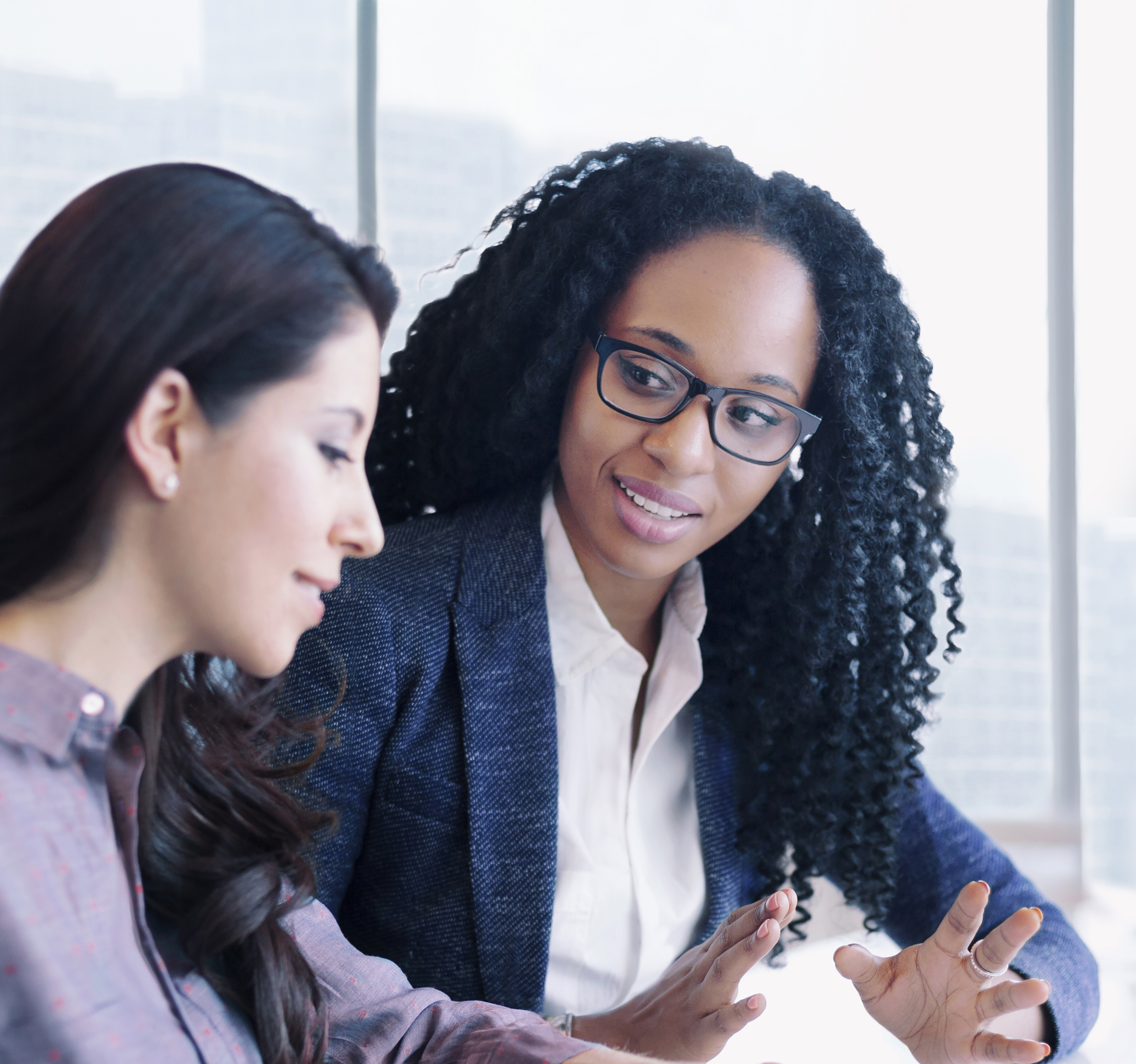 As you watch the video, reflect on these questions:
How did the teacher answer this question - “Why this goal for your students at this time?” 
 
Did you hear reference to the critical attributes?  If so, which ones?

Was the conversation about the teacher’s analysis of their students’ learning?  Students’ next steps?  Teacher’s next steps?
18
[Speaker Notes: Optional  Extension Activity: Slide 18, 25-30 mins
Watch video(s) and reflect on questions : Student Growth Goal Setting reflective conferences for 6.1.& 6.2 using the revised rubrics Choice of discussion activities - breakout rooms or whole group
Resources:
Video: Planning Conversation: (12:40 mins) Planning Conversation - Student Growth Goals - YouTube
Video: Reflecting Conversation (17:43 mins) Reflective Conversation - Student Growth Goals - YouTube]
Where the SGG process can live
19
[Speaker Notes: Facilitator Notes: Optional (but encouraged!) Activity: 15-20 min

This is an optional activity and a valuable opportunity to begin to see how to have the revised SGG process can live inside the work an administrator is already doing as part of the evaluation process. Participants will need a copy of the revised Student Growth Goal rubrics and their instructional framework for this exercise.

Consider creating a way for participants to record their thinking and make their thinking visible to the rest of the group.

Break the group into small groups (or partners or trios) and assign one prompt/task to each group.
Create space for the small groups to share their thinking with the large group.
If you have administrators from different district, have them pair/group up by similar instructional framework.

Prompts:
What in the .1s for SGG AND your instructional framework could you capture in a pre-observation conference?
What in the .2s  for SGG AND your instructional framework could you capture during the observation?
What in the .2s for SGG AND your instructional framework could you capture during the post-observation conference?]
Read – Reflect - Record
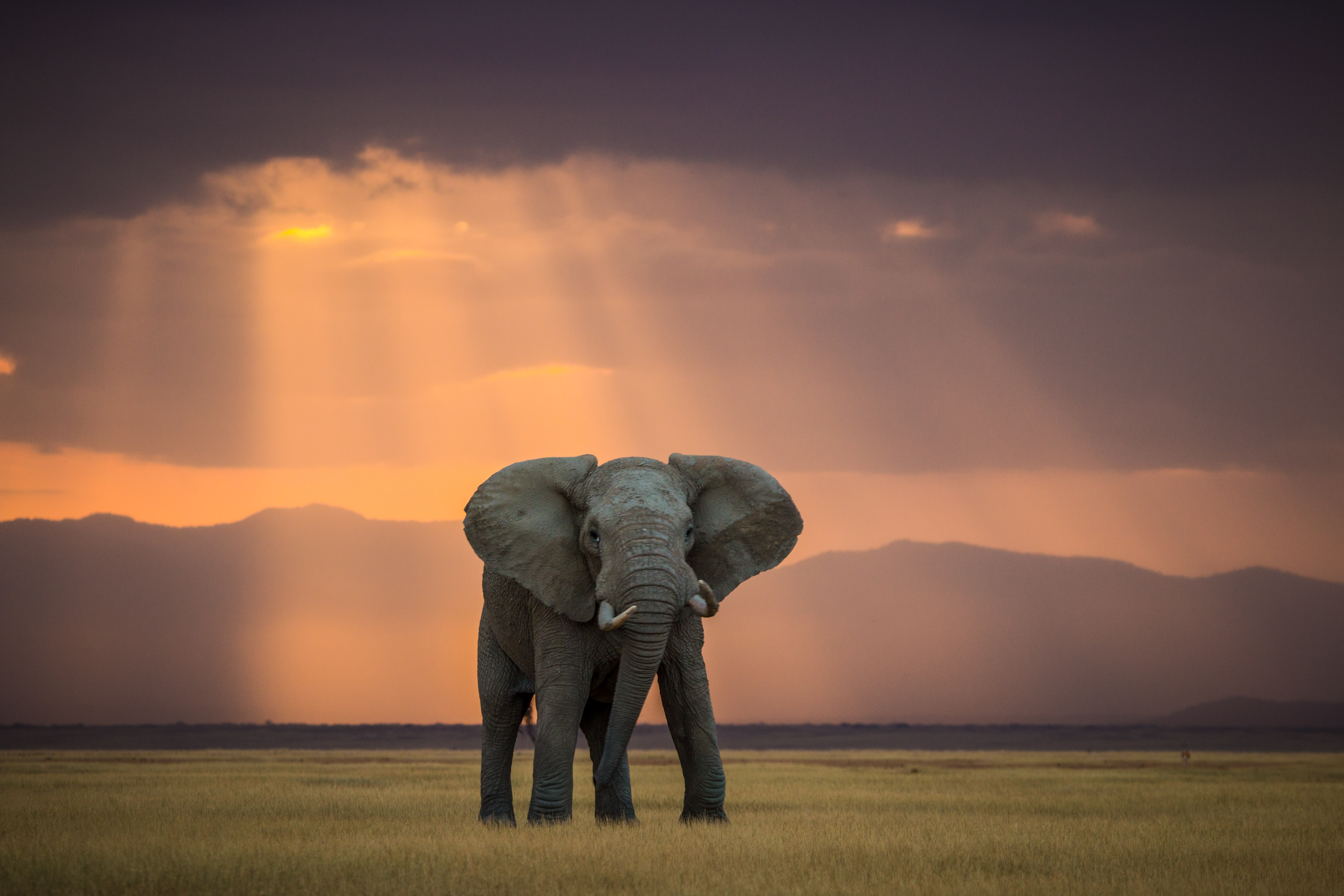 Reflect: What STEPS might you take to align evaluation practices with a focus on “natural harvest”? 

Consider:
Read: 
Section II -General Guidance by Roles for the Revised Student Growth Goal Process (pgs 4-6).
Recentering the evaluation process
Rubric language/scoring methodology
Efficient use of time for growth conversations
Use of tools/resources with staff
Student engagement
Authentic personalization of district and building goals & school improvement goals
Time
Prior established practice
20
[Speaker Notes: Required: Closure: Guidance Considerations, 20 mins.
https://www.k12.wa.us/sites/default/files/public/tpep/studentgrowth/Student%20Growth%20-%20General%20Guidance%20-%2011.16.21.pdf

Facilitator Talking Points:
Implementing the revised Student Growth Goal rubric may provide the opportunity for changing some established practices with student growth specifically and TPEP in general.  The considerations listed on this slide are just a few ideas of what may come up for you as you think about implementing the revised Student Growth Goal rubrics. This includes reflecting on what are often the ‘elephants in the room’ – time and prior practice. 

The guidance document offers considerations for implementation. After reaching the general guidance by the role that best suits the work you do, reflect on what came up for you as far as the considerations listed in the guidance, or others that may have occurred to you. 

Activity: Read, Reflect & Record

Facilitation notes:
Provide time for participants to read and reflect using the prompt on the slide.
Then have participants record and share (time-permitting) their ideas in an electronic platform eg, Padlet, Google Slide, Jamboard, Whiteboard on Zoom etc…

Facilitation consideration:
Often there are policies in place in a district that may in practice work against the goal of having the evaluation processes be a natural harvest of the work of both the teacher and the evaluator. This exercise is an opportunity to surface those (without an expectation that they will be solved at this time) as a first step towards reflecting on and possibly changing past practices to implement the revised Student Growth Goal rubrics.]
Thank you!
We’d like to honor and acknowledge the thought, time and effort that went into creating this module, and offer thanks to developers:
Patricia Beuke, OESD 114 and Danielson Framework Specialist
Joy Lansdowne, formerly ESD 101 and Marzano Framework Specialist

In appreciation for their work and in acknowledgement to others who have contributed.
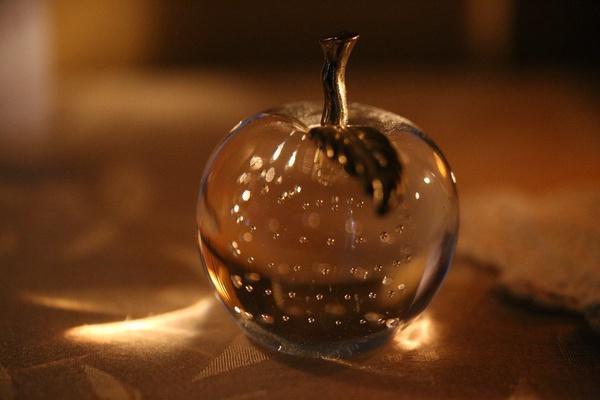 21
[Speaker Notes: If helpful, please feel free to share:
TPEP website: https://www.k12.wa.us/educator-support/teacherprincipal-evaluation-program
Direct link to the Student Growth Goals page: https://www.k12.wa.us/educator-support/teacherprincipal-evaluation-program/frameworks-and-student-growth/student-growth
Contact information for Sue Anderson, Director in the Educator Effectiveness Office: Sue.Anderson@k12.wa.us  and Katie Taylor, Associate Director in the Educator Effectiveness Office: Katie.Taylor@k12.wa.us]